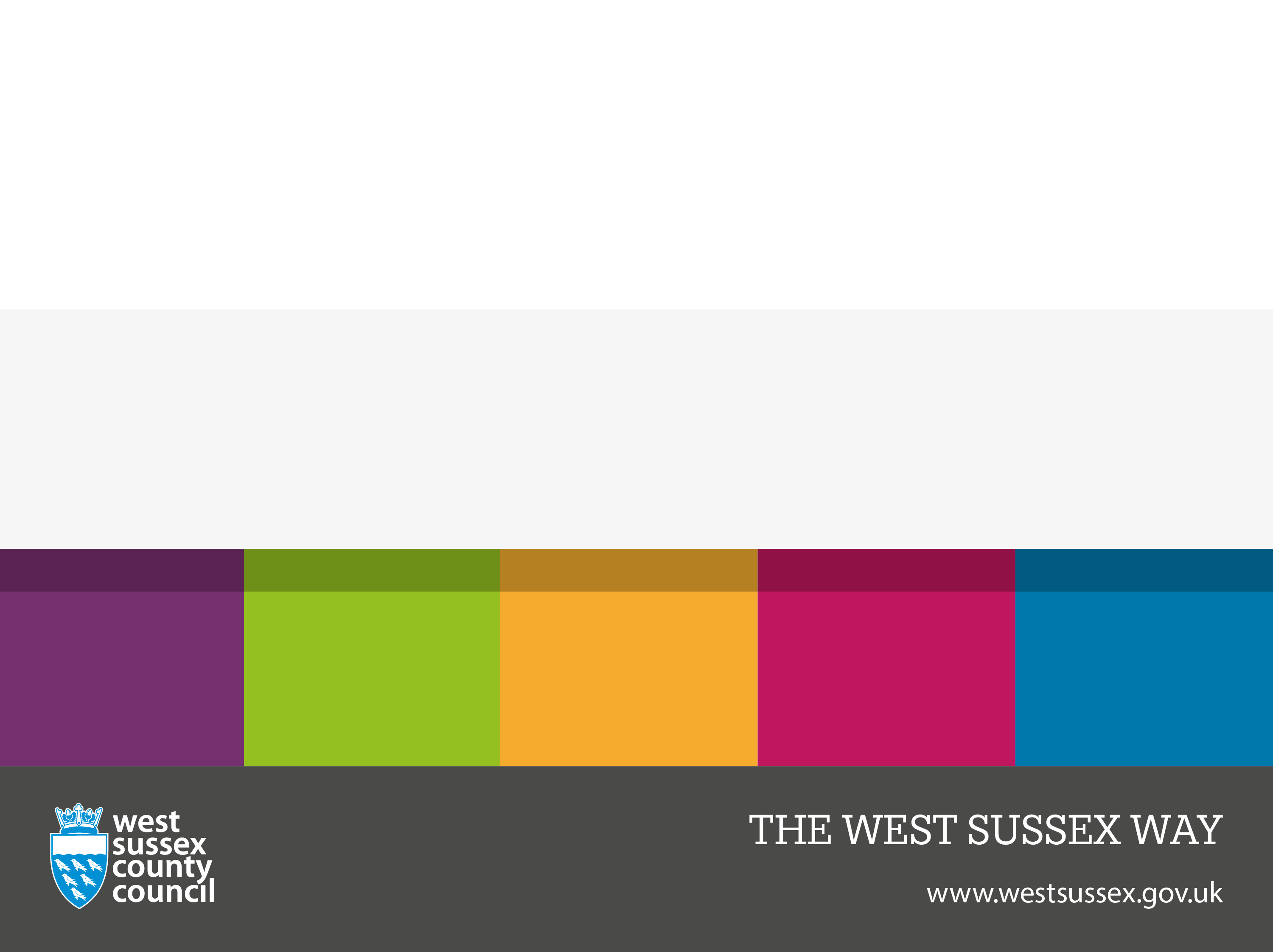 Requesting an
Education, Health and Care Needs Assessment (EHCNA)
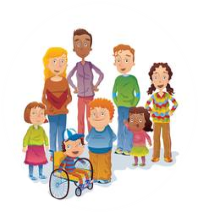 Special Needs Officers
Our contact details can be found here:
https://schools.local-offer.org/team-around-the-school/training-and-development/special-needs-officer-snos/
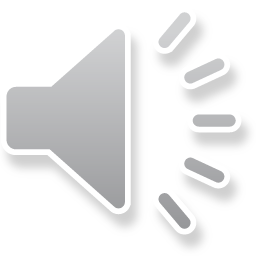 We will cover:
Section 1
Guidance to consider before making an EHCNA request
Ordinarily available inclusive practice
The graduated approach/SEN support
Section 2
Information needed to make a EHCNA request
Pupil Voice
Provision maps
Section 3
How to submit an EHCNA request
What happens next?
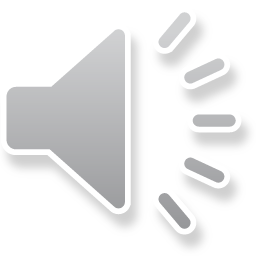 Section 1
Guidance to consider before making an EHCNA request

Ordinarily available inclusive practice

The graduated approach/SEN support
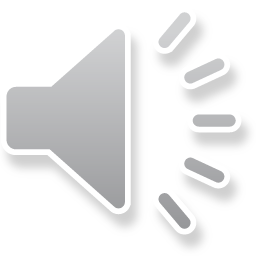 [Speaker Notes: Adapted layout]
An EHCNA is an assessment of a child or young persons education, health and social care needs. What to think about?
In West Sussex a request for assessment must demonstrate implementation of appropriate approaches set out in the Ordinarily Available Inclusive Practice (OAIP) guidance as part of the graduated approach to meeting the pupil’s needs.  
Settings need to demonstrate that despite this relevant and purposeful action, the pupil has not made expected progress.  
What SEN support do you already have in place and is the child/young person making progress?
What will an education health and care plan do/provide for the child/young person that is not already provided?
Have you looked in detail at guidance and criteria for EHCNA requests? https://schools.local-offer.org/wp-content/uploads/2020/12/EHCNA-GUIDANCE.docx
Does the child/young person have a healthcare plan  (including statutory requirements) in place and being implemented?
Requests for EHC assessment in year 11 for college must include what they are going to do at college and evidence of discussion with college regarding support available etc
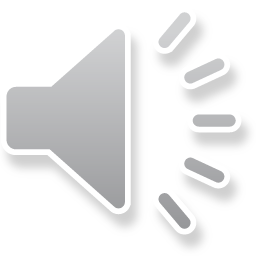 Inclusive quality first teaching is an expectation for every child.Information on Ordinarily available inclusive provision can be found on the Tools for schools website.
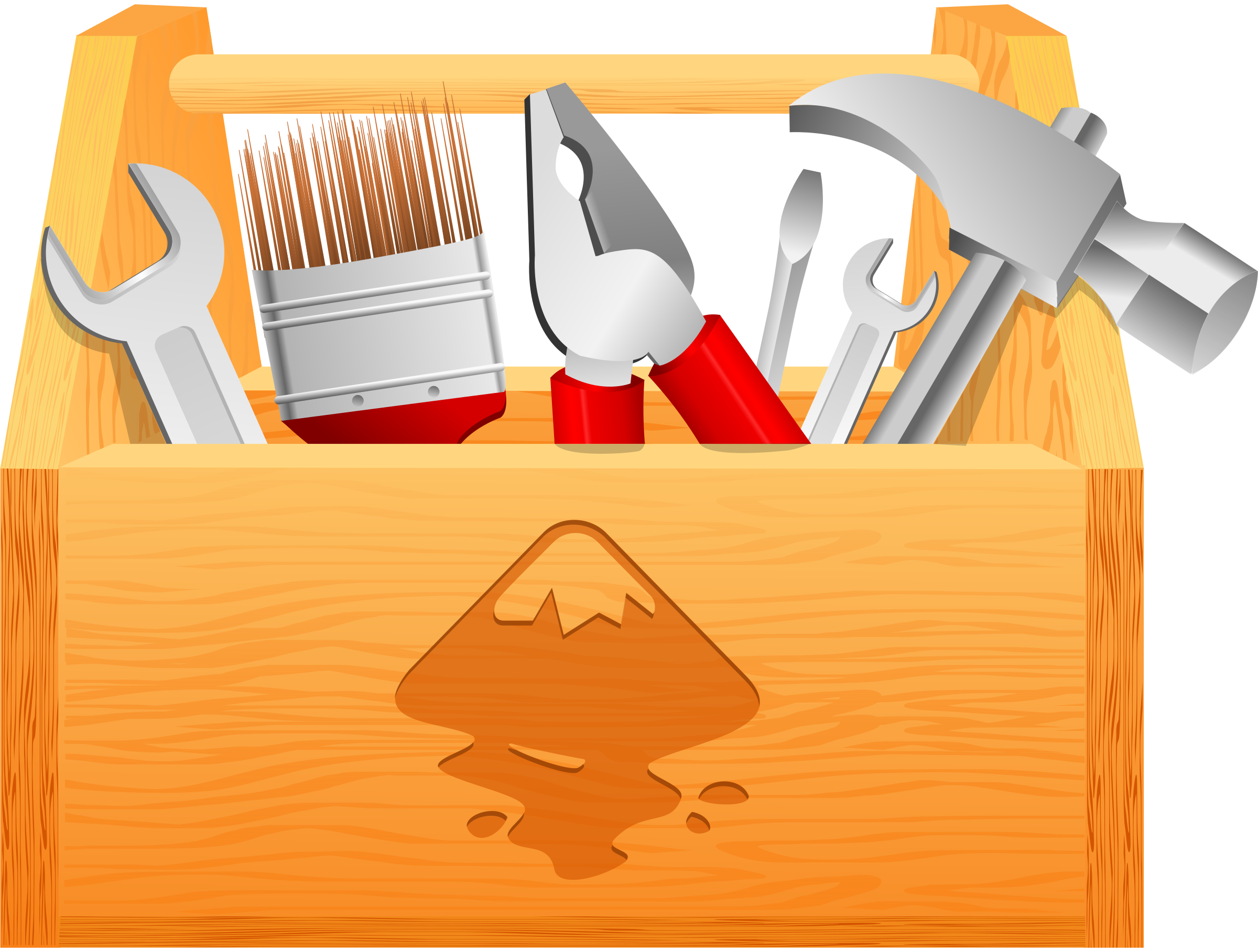 Tools for schools can be found at:
 https://schools.local-offer.org/

Ordinarily available inclusive practice (OAIP) can be found at:
https://schools.local-offer.org/send-toolkit/ordinarily-available-inclusive-practice/

Tools for schools is split into four areas. They can be found at:
Inclusion
SEND toolkit
Child’s journey
Team around the setting
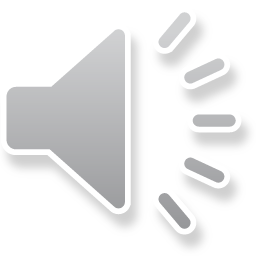 THE GRADUATED APPROACHA whole School approach
The first step is to collect the right information and find the right people to be able to plan support.
If a child or young person isn’t making the expected progress, draw on:
information from their teachers
the views of the child, young person and their family
any external services or organisations involved
The impact of the plan is reviewed by teachers, the SENCO, the child and their family. Good enough progress may mean SEN support is no longer needed, but those with more complex needs might benefit from the cycle being repeated several times.
During this step, teachers, the special educational needs co-ordinator (SENCO), the child and their family should agree on new interventions, support and the expected outcomes.
The agreement should be recorded on the school’s systems and explained to the involved teaching staff.
In this step, the plan is put into practice. The child or young person’s class or subject teachers are responsible for checking whether the plan is working on a daily basis.
Targets set should be SMART
Specific Measurable Achievable  Realistic Timebound
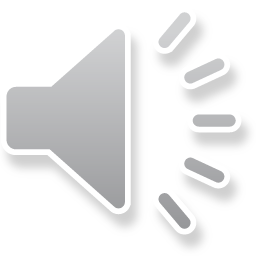 The EHCNA request form asks you to provide information on the graduated approach.
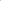 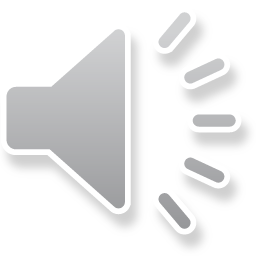 Identify Primary Area of Need
Look at the EHCNA criteria for each area of need.
Communication and interaction
Cognition and learning
Social emotional mental health
Sensory and or physical 

Decide what is the primary area of need 

Can you evidence the primary area of need EHCNA criteria ?
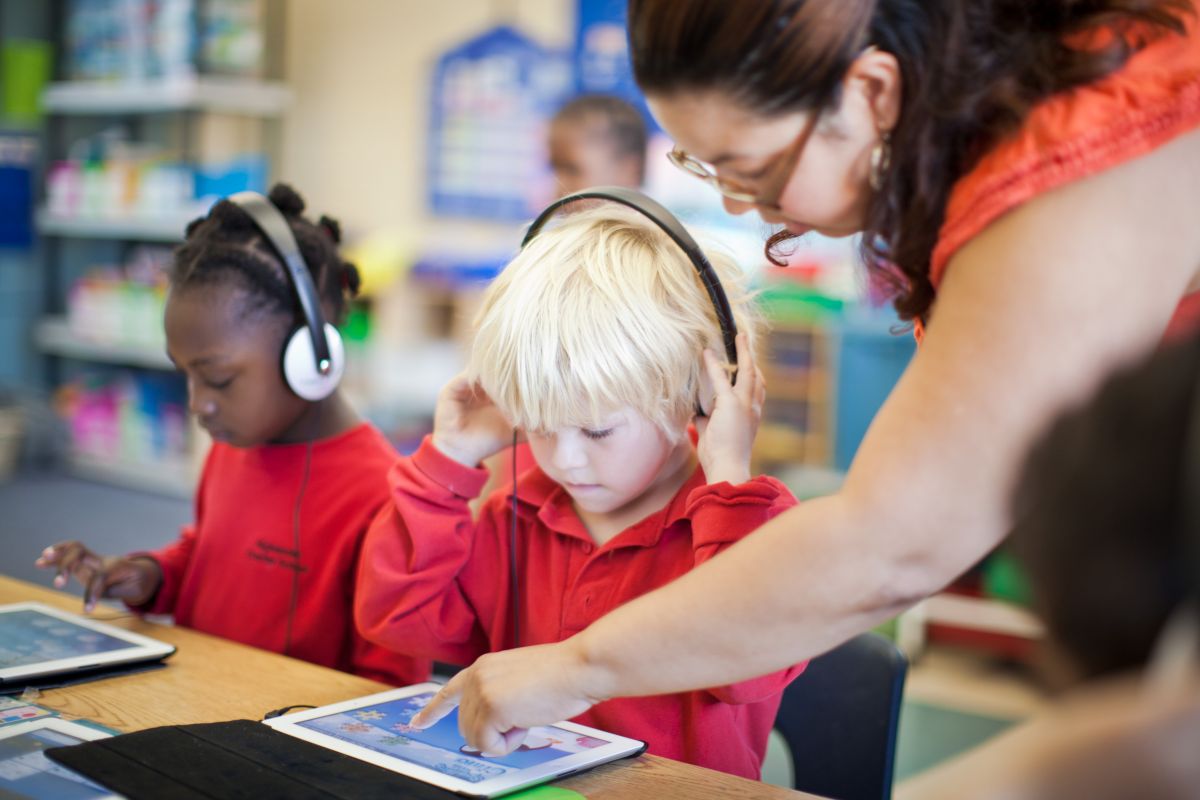 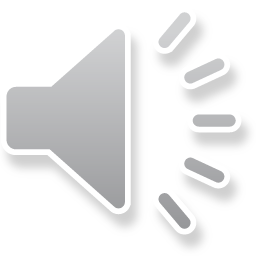 Section 2
Information needed to make a EHCNA request

Pupil Voice

Provision maps
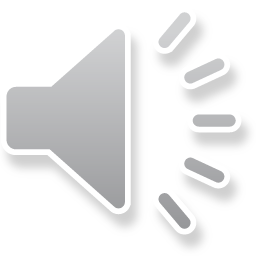 [Speaker Notes: Adapted layout]
What evidence do we need?The EHCNA request form needs to be completed. https://schools.local-offer.org/wp-content/uploads/2020/12/EHCNA-Request-Form-settings.docxThe medical form needs to be completed.https://schools.local-offer.org/wp-content/uploads/2020/12/EHCNA-Medical-Questionnaire.docxOther information to include:
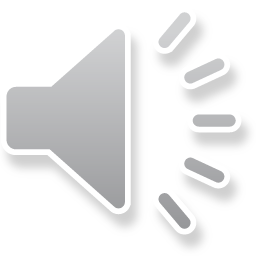 Pupil views
My 
Hopes & Dreams
What’s going well?
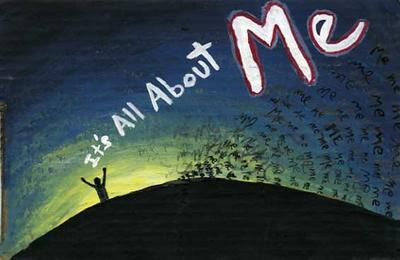 Life would be better if…
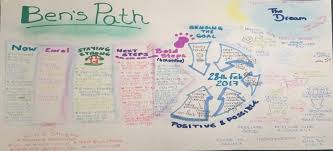 Things I find difficult…
These people support me..
Pupil views booklets are found here: 
https://westsussex.local-offer.org/information_pages/228-settings-applying-for-an-education-health-and-care-needs-assessment-ehcna-ehcp-forms-and-paperwork
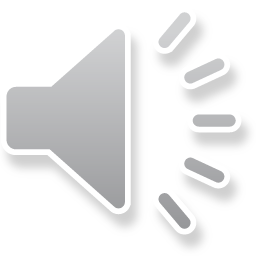 Provision maps
A provision map needs to show clear and detailed information on the provision the child/young person needs to make progress and the cost of the provision.
Inclusive quality first teaching is an expectation for every child and must not be included.
In section 7 of the ECHNA request form there is a table to detail the current provision for the child/ young person.

You can also include you own  documentation to evidence costed provision. This must show annual costs.
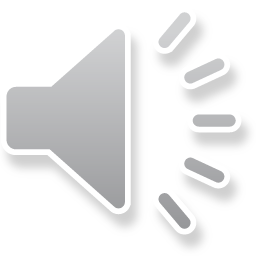 This table needs to be completed on the EHCNA request form.
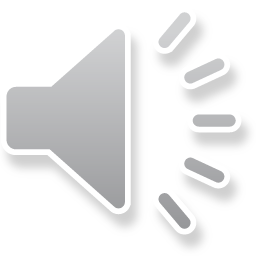 You can also provide your own costed provision map. Example for key stage 1.
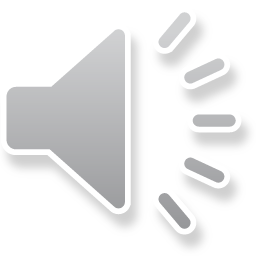 Information needed on a provision map
Who to include on the provision map.
Someone who is employed additionally to support the pupil e.g. TA, Learning Mentor.
Specialist Teacher e.g. Learning Support Teacher

NOT the class teacher 
(The exception being that the Class Teacher would be expected to work with that pupil/group equally with other pupils therefore if a TA is employed for the pupil but supporting others to enable the Teacher to do this then the cost for the TA is included.  Make sure you explain this on the PM)
NOT the class TA
NOT the SENCO as their  salary is irrespective of whether that pupil is in the school or not.
You can include those on the Not list to show what they are doing to support but you cannot include them in the costing.
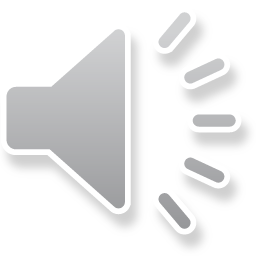 What strategies and interventions are being implemented?
How do these relate to specialist advice given?
How do these relate to the expected outcomes?
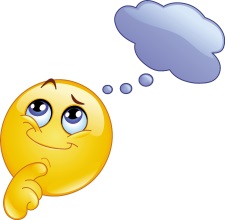 When is the support needed?
Don’t forget to total the time for each day and week.
How many children/young people is the provision for?
1:1
Small group (state how many e.g. 1:5)
Large group (state how many)
Whole class
.
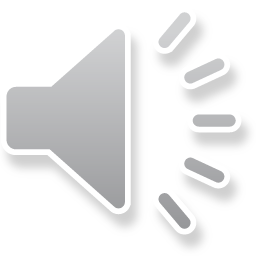 Calculating the costs on your provision map

You may need to speak to your business manager to find out the costs of the support you are providing.
Support costs are generally calculated by the local authority using the following gradings as a guide: 

SSA (grade 4 point 15)  this is the level that we would expect an SSA to be appointed at.
SSA with specialist qualifications e.g. Braille (grade 5 point 19) 
Specialist teacher £30 per hour. 

Additional funding in special schools and SSCs is based on the following rates;
SSA (grade 6 point 22)
Specialist teacher – approximately £30 per hour (dependent on actual salary point, this could be £34+).
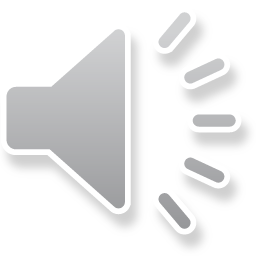 Section 3
How to submit an EHCNA request

What happens next?
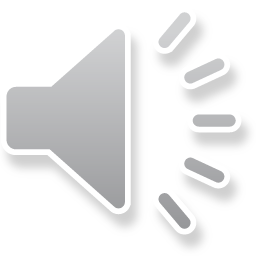 [Speaker Notes: Adapted layout]
Top Tips
Ensure documents are the most recent and relevant.
Include your views when responding to parental request.
Ensure pupil work is relevant and annotated where appropriate. 
 Match information to the guidance and criteria for ECHNA requests.
Except in exceptional circumstances, do not wait until year 6 or a year  before transition to apply.
It is expected that you will have discussed the supporting documents with parents, or the young person, prior to submitting them. Good practice dictates a joined up approach to a request of this type.
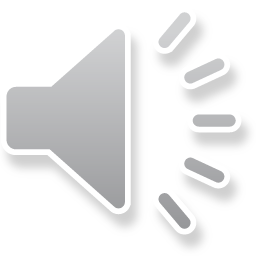 How do you submit the request?
Settings can apply by emailing the required forms to the SEN Assessment Team. 

The required EHCNA request form and EHCNA medical questionnaire can be downloaded from this page.
https://schools.local-offer.org/send-toolkit/send/education-health-and-care-needs-assessment/

Please email these completed forms, along with other relevant evidence described on the final page of the request form, to EHCNARequest@westsussex.gov.uk
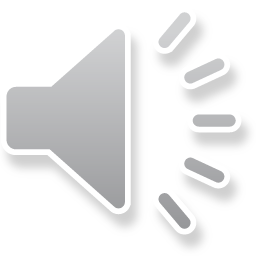 What happens next?
Immediate email response to say request received

Letter to parents informing to be discussed at panel 

One of 2 decisions:

RTA – Refusal to Assess

EHCNA AGREED
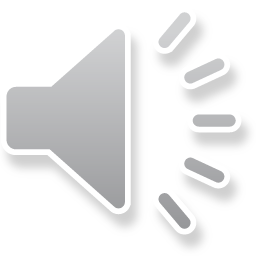 RTA – Refusal to Assess
What happens next if the Local Authority decide not to carry out an EHC needs assessment?
It is our aim to support families and schools with what they can do next to help a child/young person if there is a refusal to assess. It is important that parents and schools fully understand why the local authority has reached this decision. 

Once a refusal to assess decision has been made, the Planning Co-ordinator will call parents advising them of the decision and provide reasons as to why this was made. Following this a letter will be sent out to parents and school confirming the decision.
RTA – Refusal to Assess
The Special Educational Needs and Assessment Team (SENAT) can provide support to parents and schools regarding the refusal to assess decision which could include:
A further conversation with the Planning Coordinator regarding the decision.
Requesting a meeting with a Special Needs Officer (SNO) who will look into the case and be able to suggest next steps. For example, advice around the graduated approach, OAIP (Ordinarily Available Inclusive Practice), referrals to the appropriate outside agencies and transition support.
The SNO can provide information to parents regarding what SEN Support can look like in a nursery, school or college setting.
Support sessions for SENCOs new to the role or the EHCNA application process.
The SNO can also provide support to schools regarding the evidence they will need to gather if a future request is to be considered after advice has been implemented over time and if expected progress is not seen.
The following cases are an example of how SENAT have supported families and settings after a refusal.  
Primary School EHCNA request.
Refusal to assess made by SENAT. 
Parent informed of the decision by a Planning Coordinator.
School contacts Planning Coordinator to discuss further.
Referral to SNO (Special Needs Officer).
SNO meets with SENCO to discuss the refusal in more detail.
Next steps for the child discussed and agreed. SENCO and class teacher to implement plan using the graduated approach.
Meeting with parents, school and SNO to discuss plan.
Referral made to outside agency for advice.
Plan implemented over time, including recommendations from an outside agency). Minimal progress seen.
New referral for an EHCNA made with further evidence based on 2 cycles of the graduated approach.
EHCNA agreed.
Secondary School Parental EHCNA request

Parental EHCNA request.
Refusal to assess made by SENAT.
Parent informed of the decision by a Planning Coordinator.
SNO contacts parent to discuss the decision as directed by panel.
Child has a diagnosis of ASC and has recently transitioned to secondary school. He attended a week’s summer school as part of his transition and is doing very well.
School is supporting him under SEN support, and they are happy with the progress he is making.
Quality first teaching and Ordinarily Available Inclusive Practice discussed with parent.
Parent was not aware of what school are able to put in place without the need for an EHC plan.
Meeting held with school, parent and SNO in the Autumn term to discuss support for child.
Child continues to do well in his new school.
Post 16 College
Parental EHCNA request.
Refusal to assess made by SENAT.
Parent informed of the decision by a Planning Coordinator.
Referral made to PfA (Preparing for adulthood) SNO.
PfA SNO met with the young person and parent in the summer holidays.
Worries were discussed and resources shared to help the young person with her anxiety.
A preparation for adulthood plan was also shared for the young person and parent to begin to think about together.
Ways to prepare for starting college were discussed including developing friendships and travel.
Young person said she was looking forward to her courses and would be studying Business, I.T and Photography.
PfA SNO met with college prior to the beginning of term, a plan was put in place for the young person to have a key member of staff to meet on the first day as well as being introduced to the pastoral team. 
Young person has made a positive start at college.
PROCESS FOR TIMING OF ASSESSMENTS
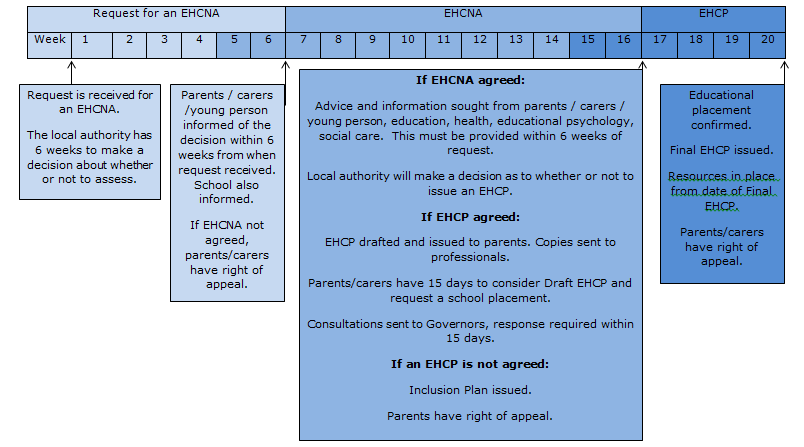 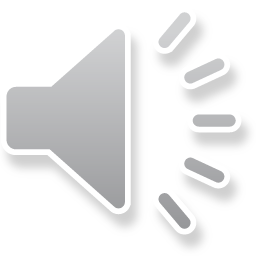 PROCESS FOR TIMING OF ASSESSMENTS
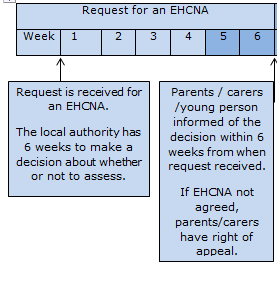 Weeks 1 - 6
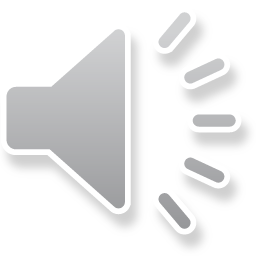 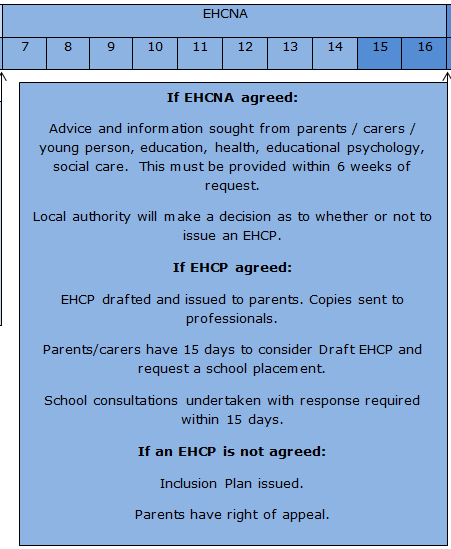 PROCESS FOR TIMING 
OF ASSESSMENTS
Week 7 - 16
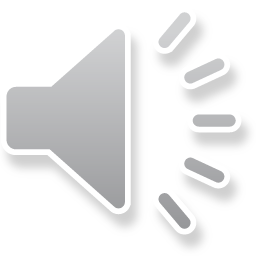 PROCESS FOR TIMING OF ASSESSMENTS
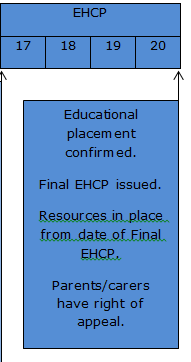 Week 17 - 20
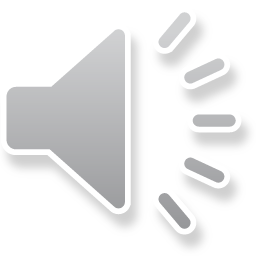 Thank you
We hope you have found this presentation helpful.
Please take a look at the Annual Review and Funding training too!
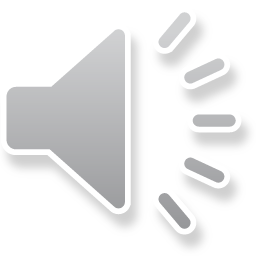